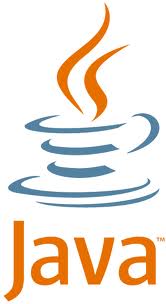 COP2800 – Computer Programming Using JAVA
University of Florida     Department of CISE     Spring 2013
   Lecture 32 – Java Graphical User Interfaces (GUIs)
Webpage:  www.cise.ufl.edu/~mssz/JavaNM/Top-Level.html
COP2800 – Programming in JAVA
Course Objectives
Basic Knowledge of Computers & Programming
Specific Knowledge of JAVA Programming
Practical Programming Projects Build Skills
Today’s Class
Overview of GUIs
Java Code for a Simple GUI
Making the Components
Integrating Components into a GUI
Review: Java Program Structure
JAVA Units:
Packages
Classes
         (Instances)
Methods
Instructions
Variables
HIGH-LEVEL VIEW
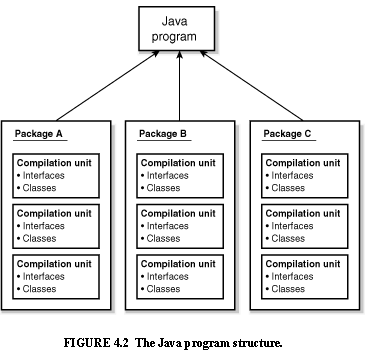 PICTURE CREDIT:  http://www.webbasedprogramming.com/JAVA-Developers-Guide/ch4.htm
Review: Java Package Structure
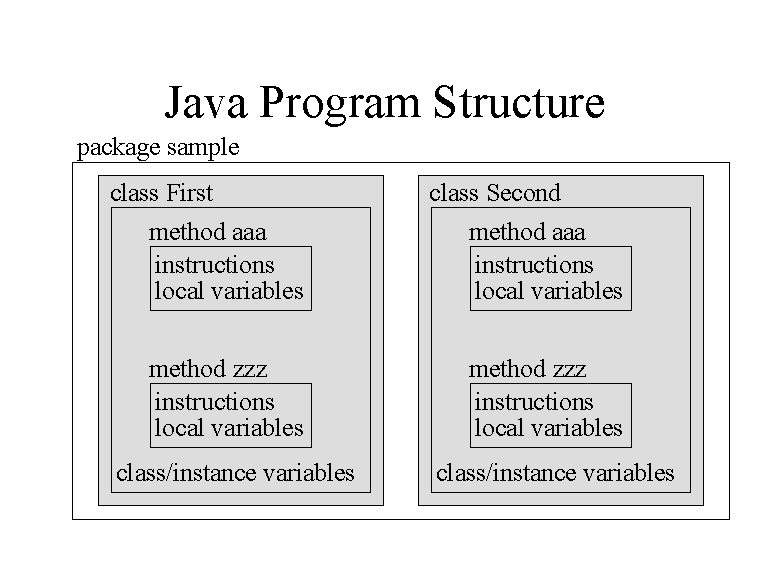 PICTURE CREDIT:  http://users.soe.ucsc.edu/~charlie/book/notes/summary1-4/sld016.htm
What is a GUI?
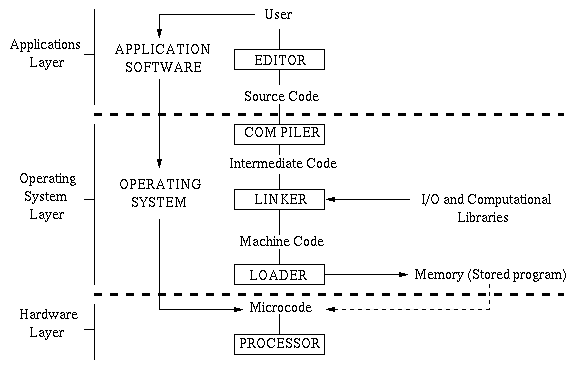 G U I
Graphical
User
Interface
G U I
Anatomy of a GUI
FRAME
COP2800-S13-L32-Java-IntroGUIs
TITLE BAR
File    Edit    View    Insert   View
TOP BAR
Text Box
Shapes
Object …
    :
PULL-DOWN MENU
CANVAS  
 or – 
PANEL
 or –
PANE
BUTTON
SCROLL BAR
GUIs and Java
Let’s Build a Simple GUI:

1. Make a frame2. Set up the content panel3. Make our components and put in panel4. Add our components to the GUI5. Set up event handlers
WHAT’s THIS?
GUIs and Java (cont’d)
Step 1.  Make a Frame

Import these: 
import javax.swing.Jframe; 
import java.awt.event.*; 
import java.awt.*;
To make a frame, our class has to extend Jframe:
public class RectangleProgram extends JFrame
GUIs and Java (cont’d)
Step 1 – Frame - Here’s the basic Java code:
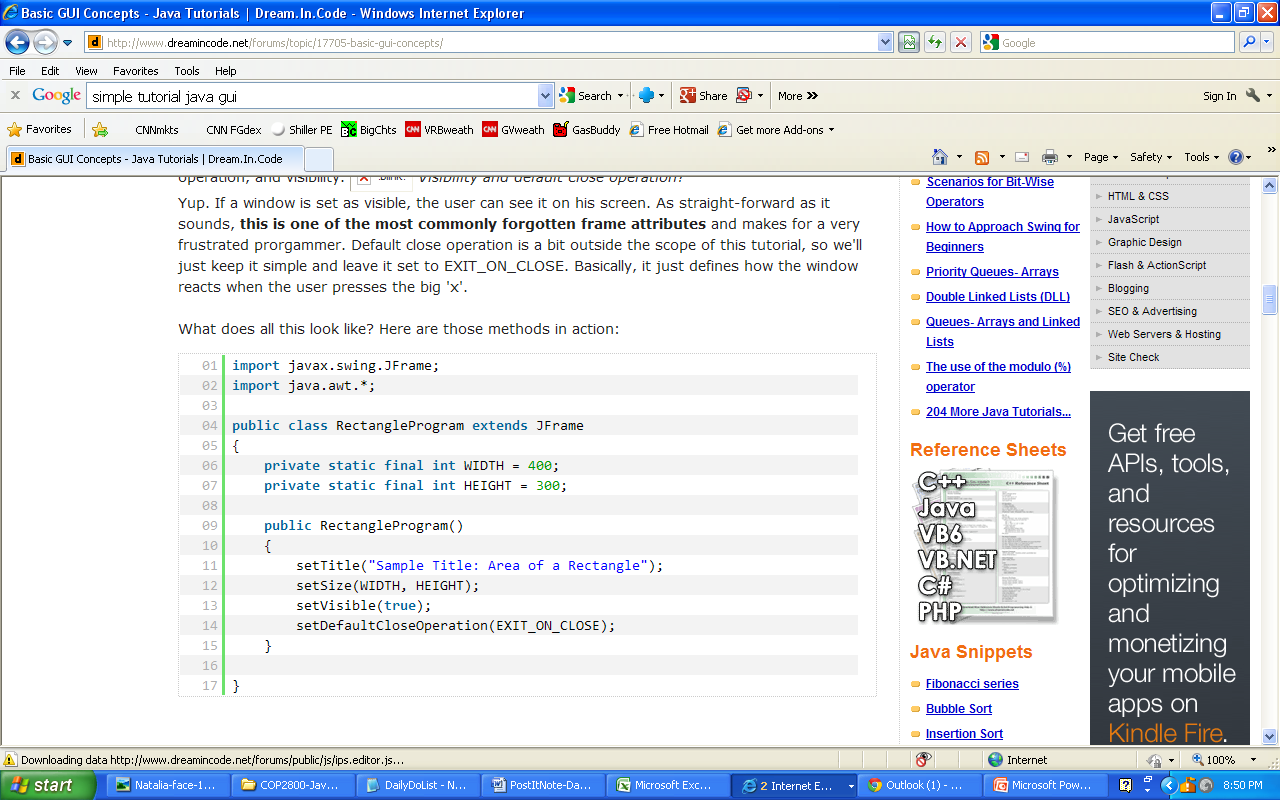 Code Credits (entire lesson): http://www.dreamincode.net/forums/topic/17705-basic-gui-concepts/
GUIs and Java (cont’d)
Step 2.  Create a Content Pane

a. Use a Container object to 
	manipulate the content pane 
b. Use a cool statement: getContentPane()
c.  class Container has two methods 
	add   		(we use this later)
	setLayout	
d. setLayout calls the Layout Manager to create a simple grid layout with 4 rows and 2 columns.
GUIs and Java (cont’d)
Step 2.  Create a Content Pane

Here’s the Java code:
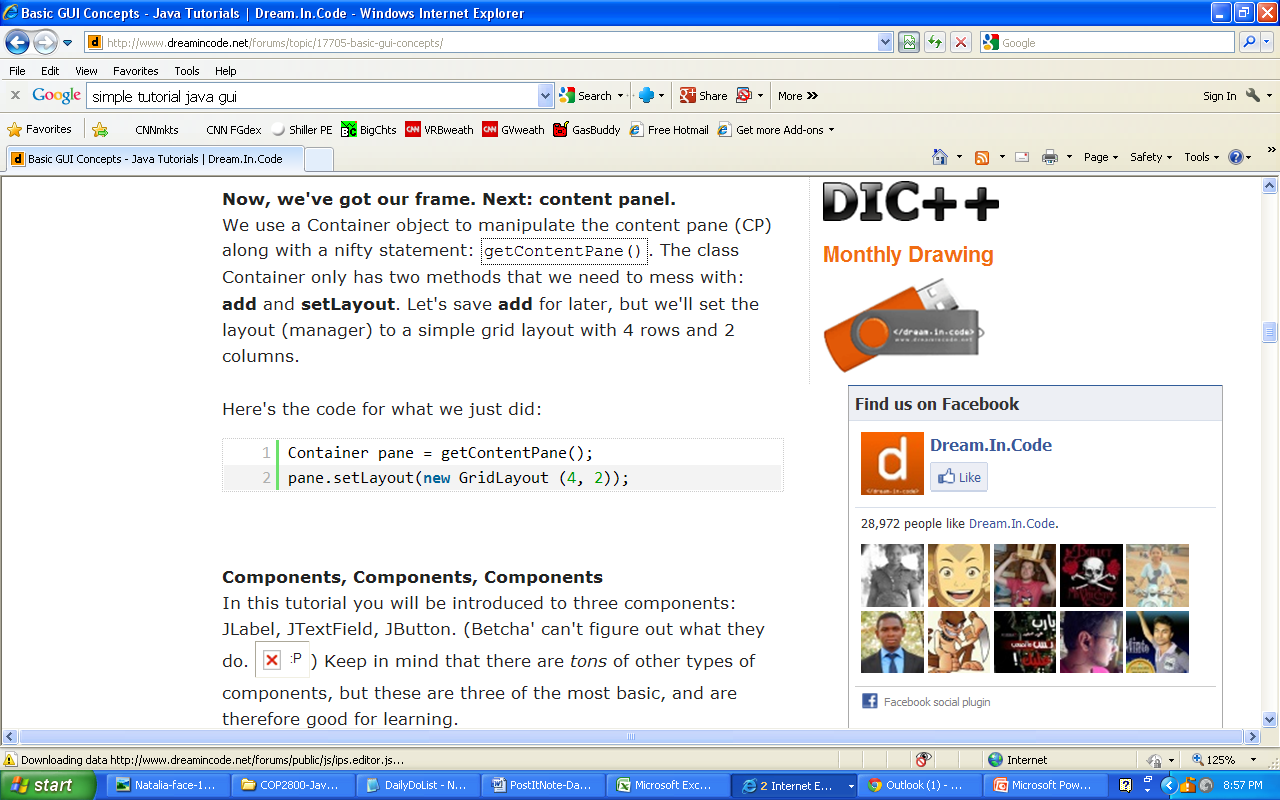 GUIs and Java (cont’d)
Step 3.  Make Components:
		Label          TextField        Button
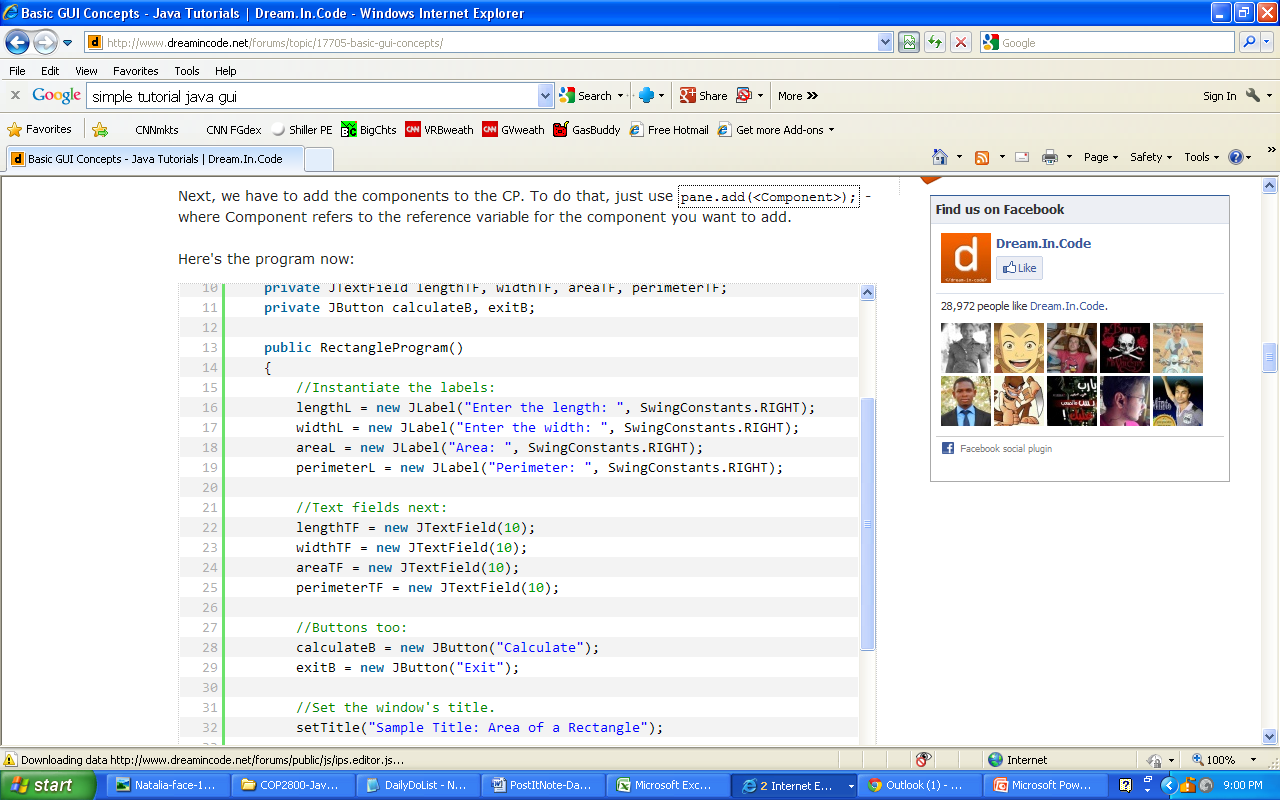 GUIs and Java (cont’d)
Step 4.  Put Components In Pane

Here’s the Java code:
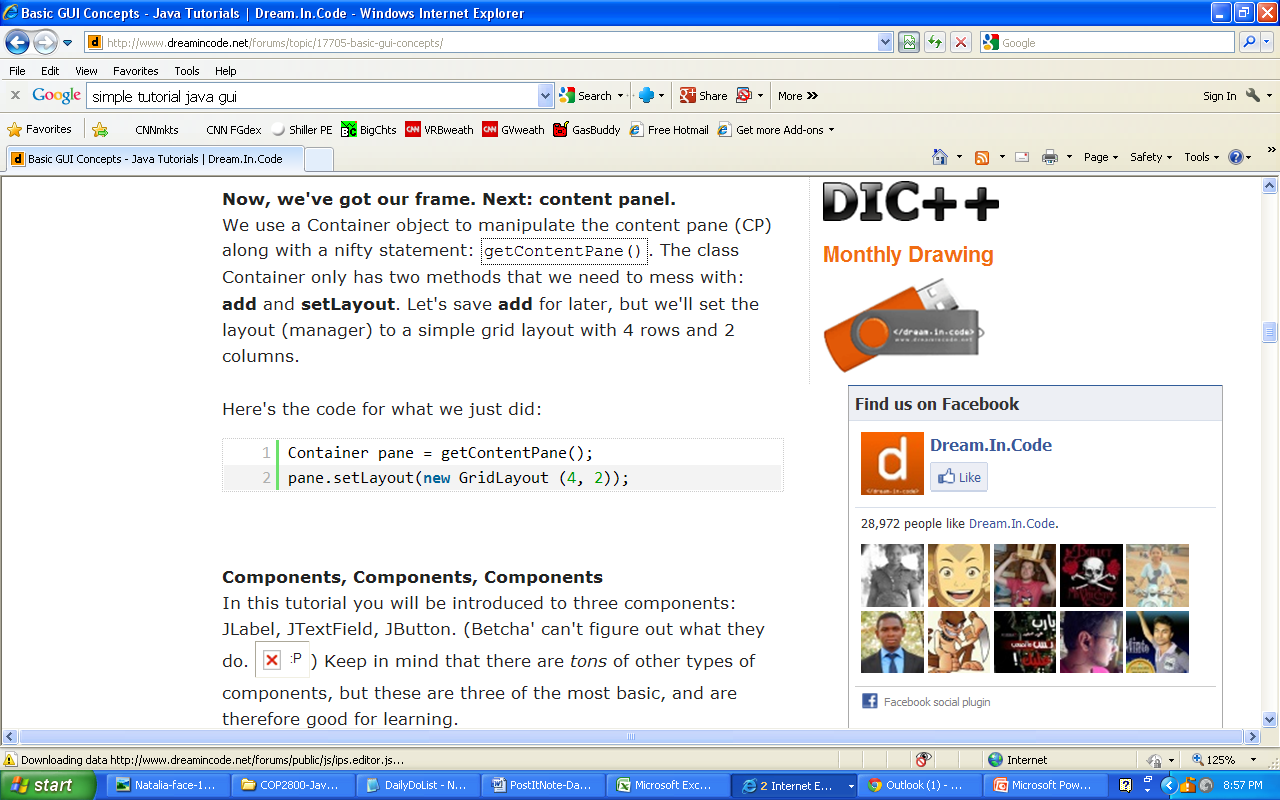 GUIs and Java (cont’d)
Step 5.  Create Event Handlers
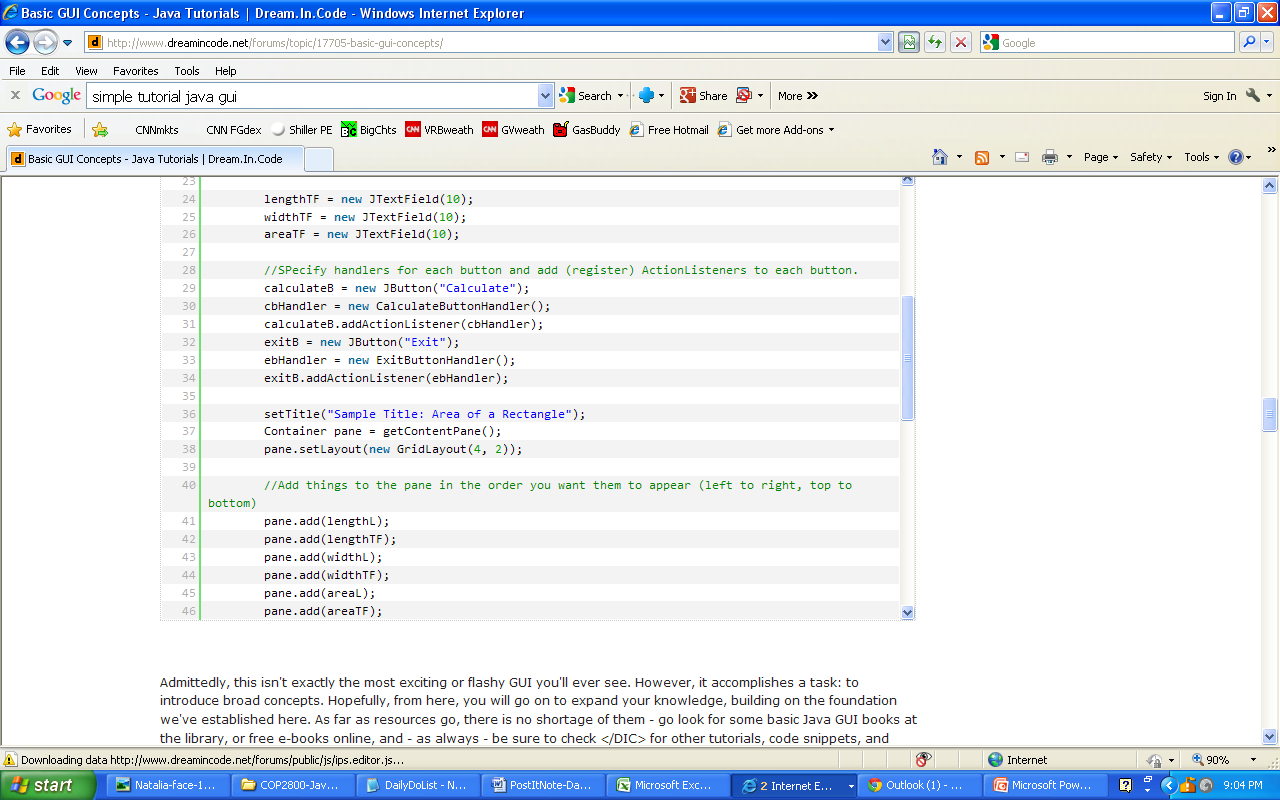 GUIs and Java (cont’d)
Basic GUI Program
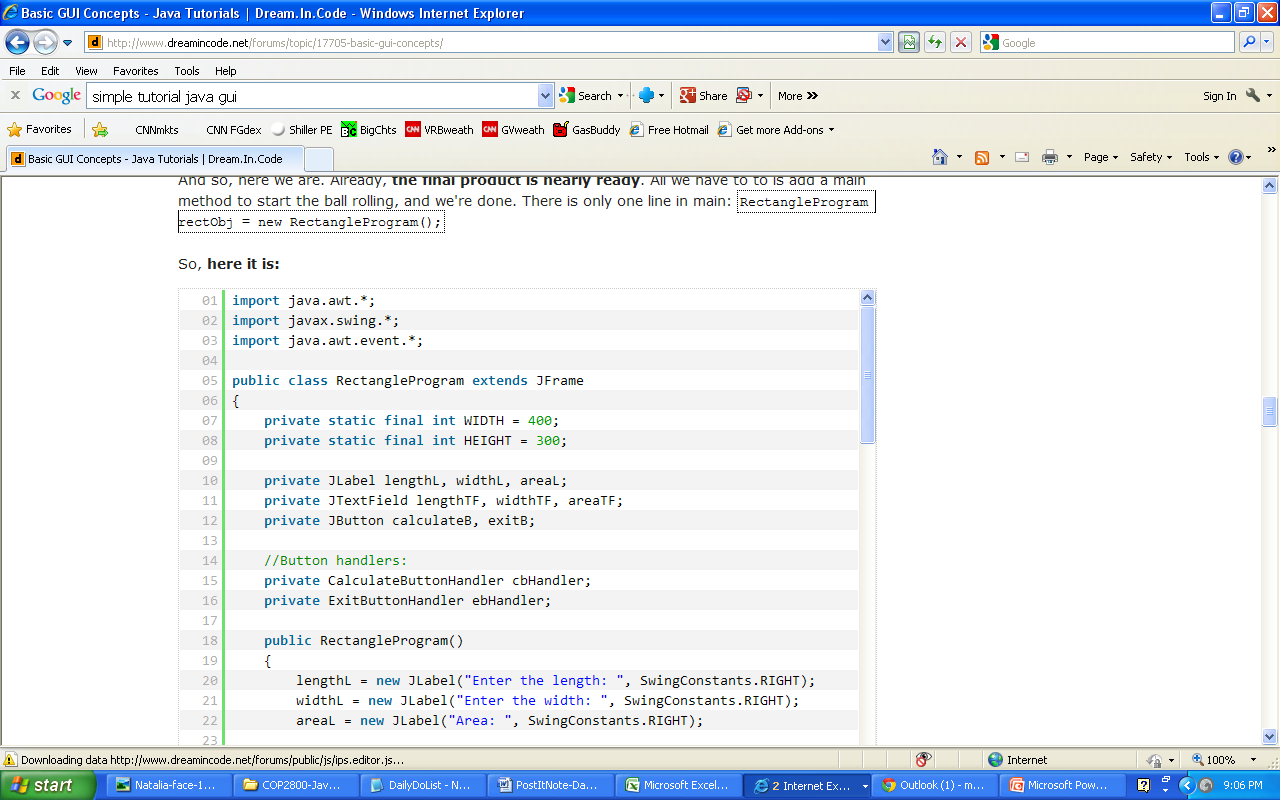 GUIs and Java (cont’d)
Basic GUI Program (cont’d)
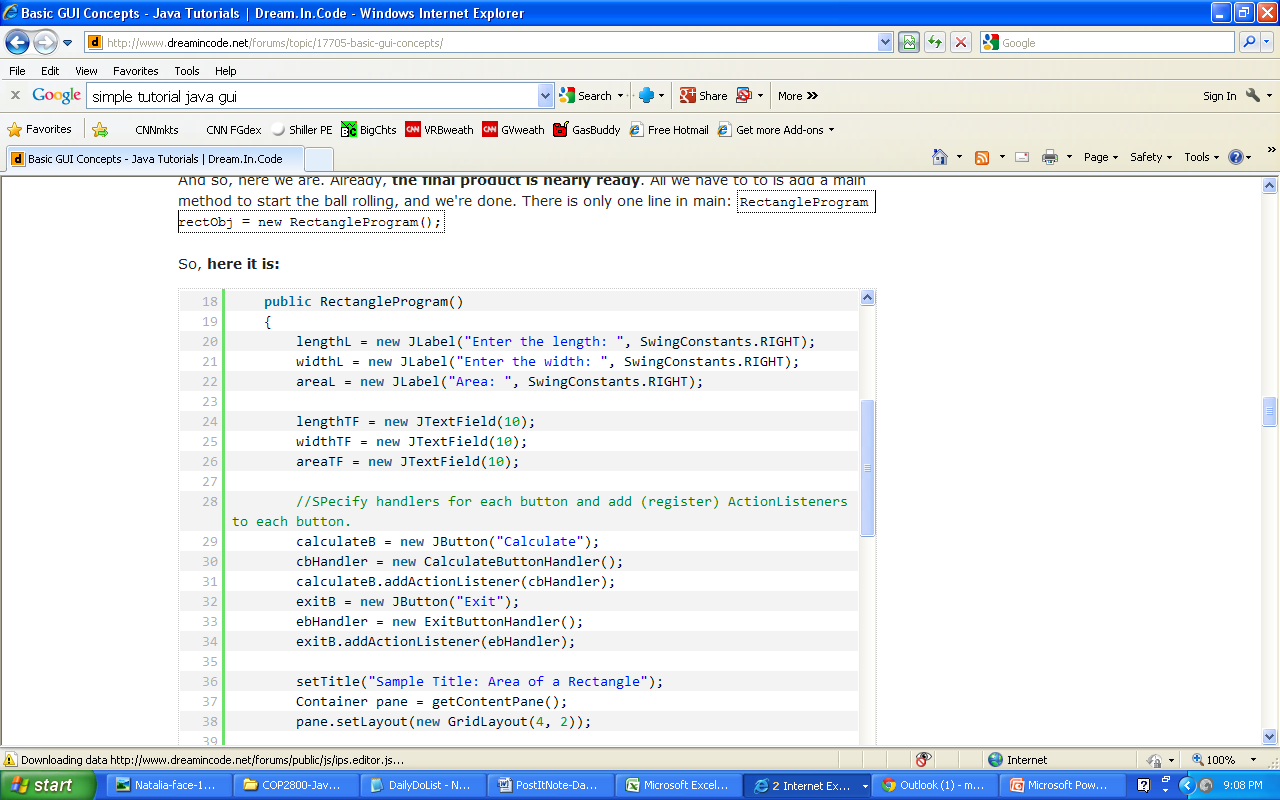 GUIs and Java (cont’d)
Basic GUI Program (cont’d)
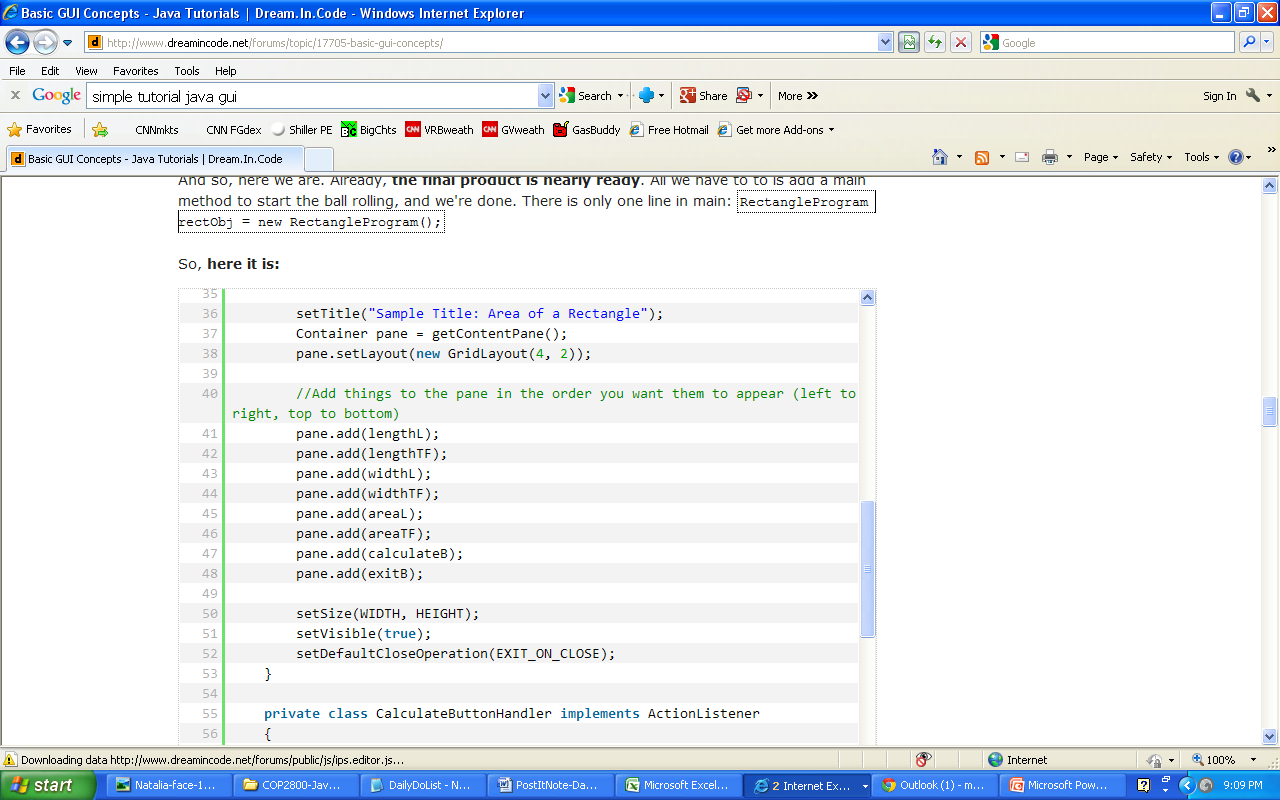 GUIs and Java (cont’d)
Basic GUI Program (cont’d)
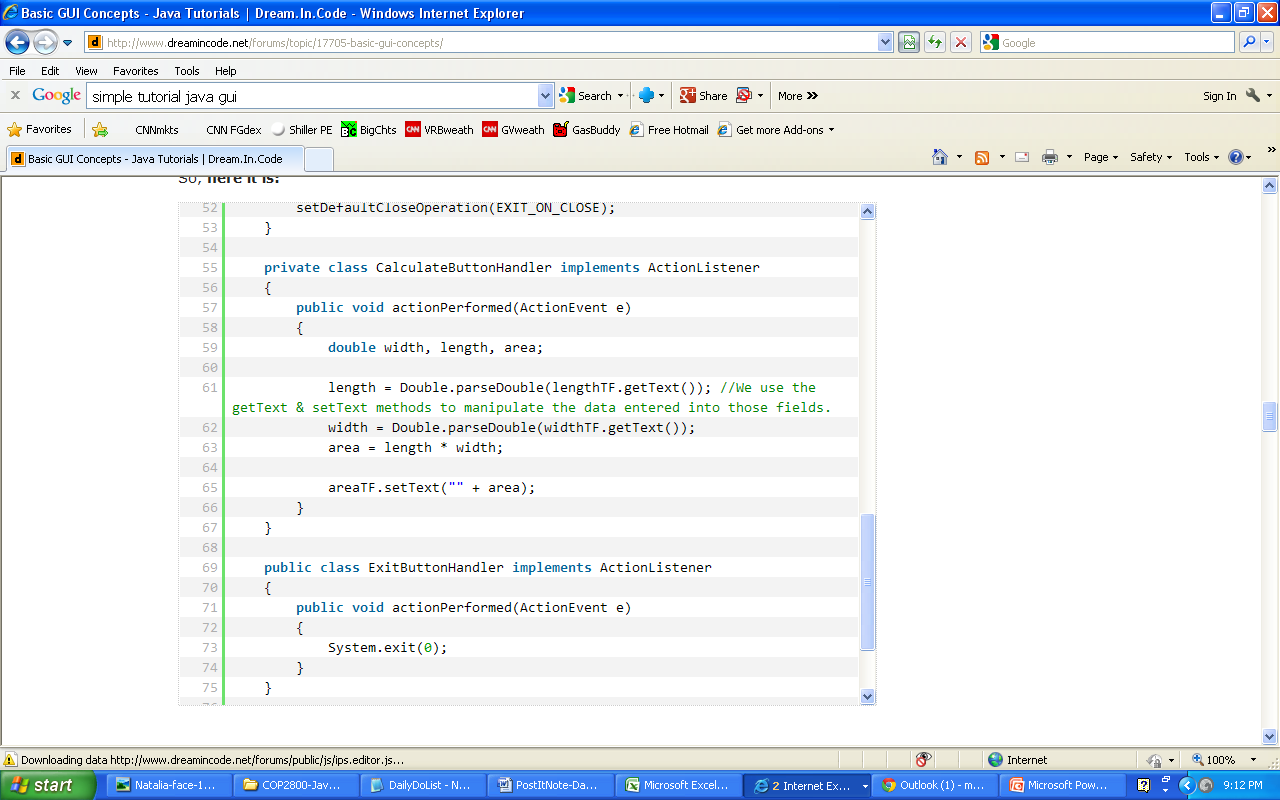 GUIs and Java (cont’d)
Basic GUI Program (cont’d)
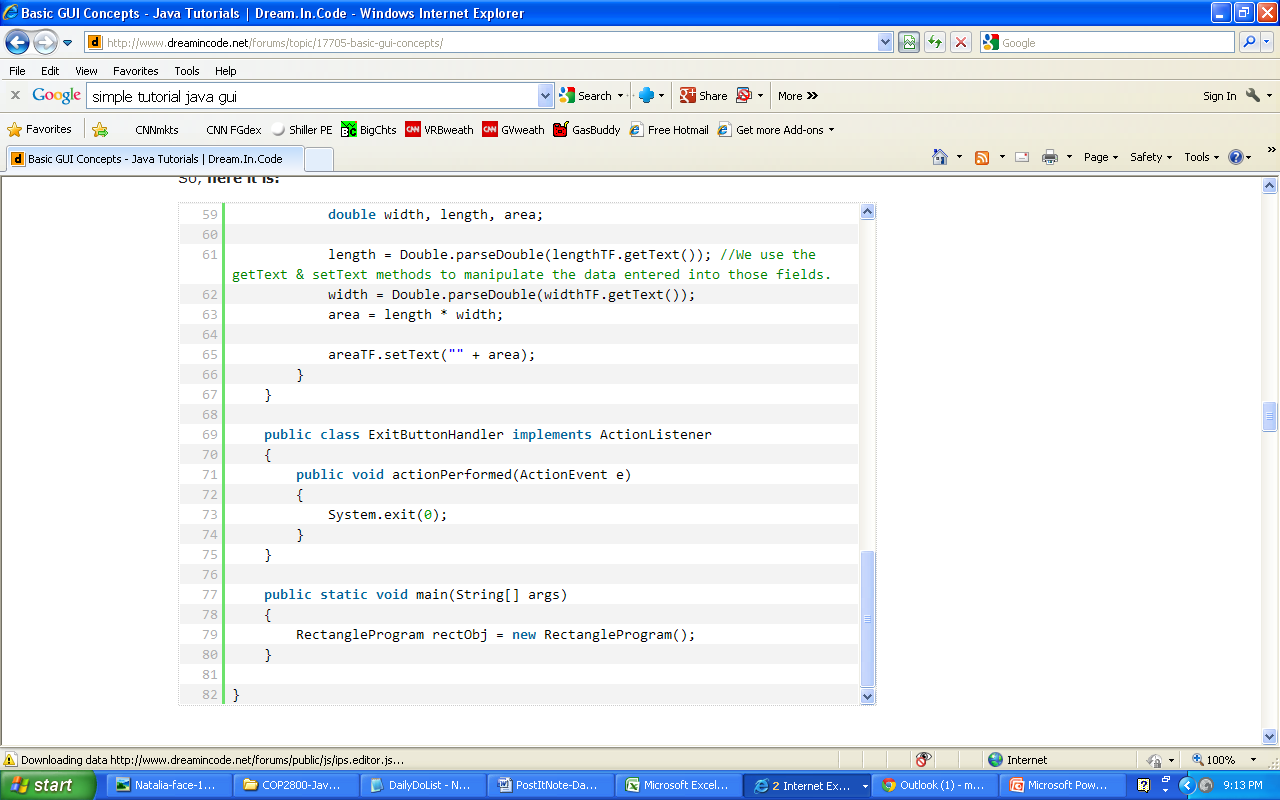 How We will Use GUIs
Assignment 5:
Add GUI to Intelligent TicTacToe Game
   (use your Assignment-4 program)
  Playing Canvas = Expandable N x N array
  Components Include
 Buttons  for    Start    NextPlayer    Continue     End
 Text Fields for  CurrentPlayer   Move   Winner
… and more …
This Week: Sets, Collections, Lists…
Wednesday 3 Apr 2013:  
 More GUIs in JAVA
 Coding Examples
Friday 5 Apr 2013:  
 How to do Assignment #5, Part II   (LAPTOPS)

EXAM #2 – Wednesday 10 April – IN CLASS